Повторяем то, что знаем.

Узнаём новое.

Учимся писать.

Работаем дружно.

Узнаём мнение товарища.
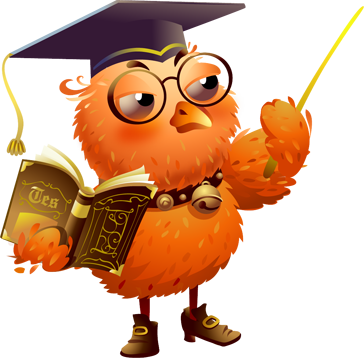 3
4
0
7
2
6
7 , 6 , 4 , 3 , 2 , 0
3+6=9
…+3=9
…-…-=…
…-…=…
3
6
зло
арбуз
Задача.
дождь
апрель
черепаха
аист
Задача.
V- знал уже;
+- абсолютно новое;
__ -это противоречит тому, что я знал;
?- я хочу знать об этом больше.
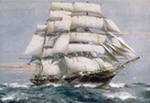 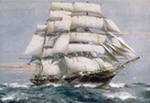 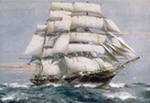 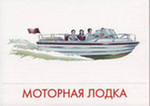 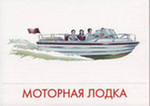 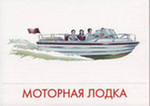 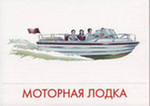 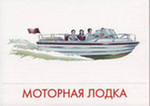 П.
М.
3+6=9
(л.)
3
6
Ответ. 9 лодок.
условие
вопрос
схема
выражение
ответ
завяли
осталось
9 ц.
3 ц.
?
9 - 3                    выражение
9 - 3 = 6 (ц.)         решение
Ответ:  6 цветов.
Задача
Условие
Вопрос
Схема
Выражение
Решение
О т в е т
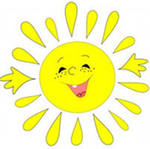 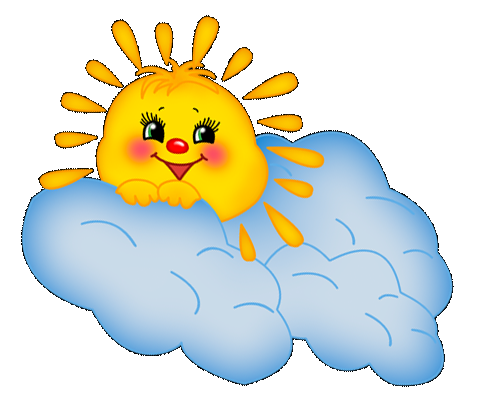